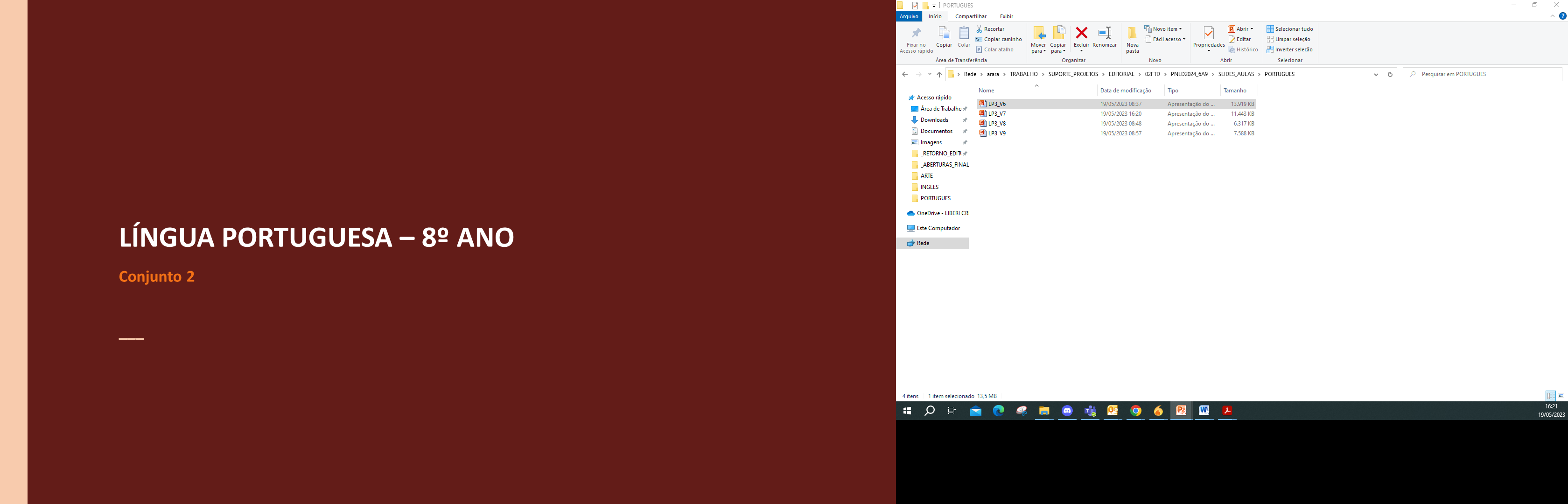 LÍNGUA PORTUGUESA – 8º ANO									 Conjunto 2
Unidade 6
2
LÍNGUA PORTUGUESA – 8º ANO									 Conjunto 2
Regimento escolar
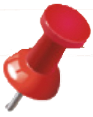 Deve apresentar uma linguagem objetiva e direta.
O regimento escolar é um  documento que apresenta um conjunto de regras ou orientações de uma instituição de ensino, que determina e auxilia em seu funcionamento.
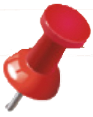 Precisa ser compreendido de forma clara, sem duplas interpretações.
Fotomontagem de Camila Ferreira. Fotos: 
Skylines e Lyudmyla/Shutterstock.com
3
LÍNGUA PORTUGUESA – 8º ANO									 Conjunto 2
Palavras e expressões que causam dúvidas
4
LÍNGUA PORTUGUESA – 8º ANO									 Conjunto 2
Palavras e expressões que causam dúvidas
5
LÍNGUA PORTUGUESA – 8º ANO									 Conjunto 2
Carta aberta
Tem por objetivo apresentar um problema socialmente relevante de modo a alertar e conscientizar o destinatário. 

Para isso, são empregados argumentos para convencê-lo. 

Há um remetente que, além de exigir uma tomada de decisão do destinatário, apresenta geralmente uma proposta para a solução do problema.
6
LÍNGUA PORTUGUESA – 8º ANO									 Conjunto 2
Palavras e expressões que causam dúvidas
7
LÍNGUA PORTUGUESA – 8º ANO									 Conjunto 2
Palavras e expressões que causam dúvidas
8
LÍNGUA PORTUGUESA – 8º ANO									 Conjunto 2
Palavras e expressões que causam dúvidas
9